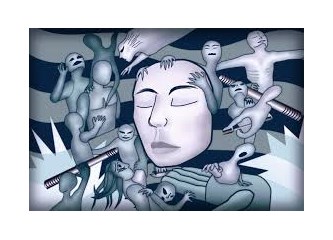 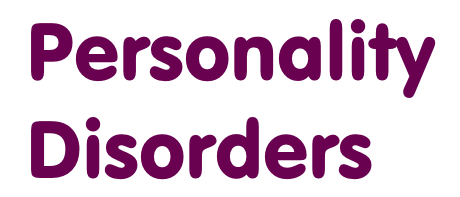 Deepa R.P
Personality
specific character traits- temperament, emotional reactivity, fairness, interpersonal relations establishment, needs, expectations, stinginess, generosity, arrogance, independence and others...
typical for concrete person. 
 formed by early adulthood, persist throughout life
Personality disorders
Personality disorders cause enduring patterns of inner experience and behaviour that deviate from the expectations of society, are pervasive, inflexible and stable over time, and lead to distress or impairment.
Personality disorders
Personality disorder- when personality traits are rigid and self-defeating, they may interfere with functioning and even lead to psychiatric symptoms
cause more or less suffering of patient or other persons or both and lead to social maladaptation (relations, family, work...)
such personality seems to be disbalanced, whithout harmonical coordination of behaviour
The way we  think, feel and behave causes significant problems in our  daily life.
 For example,
 unable to trust others 
 feel abandoned, 
unhappiness. 
struggle to keep friendships,
 unable to control our feelings
 negative  behaviour 
 difficulty to get along with people at work,
Types of personality disorder Psychiatrists tend to use a system of diagnosis which identifies 10 types of personality disorder.
Suspicious
paranoid 
Schizoid
schizotypal 
antisocial
Emotional and impulsive
Borderline
 histrionic
 narcissistic
Anxious
Avoidant
 dependent
obsessive compulsive
Cluster A –Paranoid
distrust and suspiciousness, malevolent. 
Beginning by early adulthood. 
Suspects, that others are exploiting, harming, or deceiving 
Reluctance to confide in others 
Reads hidden demeaning
unjustified suspicions regarding fidelity 
of spouse or partners
Schizoid
Pervasive pattern of detachment from social relationships and a restricted range of expression of emotions in interpersonal settings.
 Beginning by early adulthood. 
 Indifference to praise or criticism
  Preference for solitary activities and fantasy 

Lack of interest in sexual interactions 
 Lack of desire or pleasure in close relationships 
 Emotional coldness, detachment, or flattened affectivity
  No close friends or confidants other than family members
  Pleasure experienced in few, if any, activities
Schizotypal
Pervasive pattern of social and interpersonal deficits marked by acute discomfort with, and reduced capacity for, close relationships as well as by cognitive or perceptual distortions and eccentricities of behaviour. 
Beginning by early adulthood. 
 Ideas of reference (not delusions) 
 Odd beliefs and magical thinking (superstitiousness, beliefs in clairvoyance, telepathy, etc)
 Unusual perceptual disturbance (illusions, sensing the presence of nearby people etc)
  Paranoid ideation and suspiciousness
  Odd, eccentric, peculiar behaviour
  Lack of close friends, except family members
  Odd thinking and speech without incoherence (vague, metaphorical etc)  Inappropriate or constricted affect
  Social anxiety that does not diminish with familiarity and that is associated with paranoid fears.
Cluster B – Individuals appear erratic or impulsive
Antisocial
 Pervasive pattern of disregard for and violation of the rights of others occurring since the age of 15 years
 Failure to conform to social norms (resulting in frequent arrests)
  Deceitfulness, including lying and conning others for personal profit/pleasure
  Recklessness, with disregard for the safety of self or others
  Irresponsibility, failure to honour financial obligations or sustain work 
 Lack of remorse, indifference or rationalization of having hurt, mistreated or stolen from others
Borderline
Pervasive pattern of instability of interpersonal relationships, self-image, and affects, and marked impulsivity. Beginning by early adulthood. 
 Frantic efforts to avoid real or imagined abandonment
  A pattern of unstable and intense interpersonal relationships characterized by alternating between extremes of idealization 
 Identity disturbance: markedly and persistently unstable self-image or sense of self
 Impulsivity in al least 2 areas that are potentially self-damaging (e.g., spending, sex, substance abuse, reckless driving, binge eating)
  Recurrent suicidal behaviour, gestures or threats, or self-mutilation behaviour
  Affective instability due to a marked reactivity of mood (e.g., intense episodic dysphoria, irritability, or anxiety usually lasting a few hours and only rarely more than a few days) 
 Chronic feeling of emptiness
  Inappropriate, intense anger or difficulty controlling anger (e.g., frequent displays of temper, constant anger, recurrent physical fights)
  Transient, stress-related paranoid ideation or severe dissociative symptoms.
Histrionic
excessive emotionality and attention seeking. Beginning by early adulthood. 
 Is uncomfortable in situations in which he/she is not the centre of attention 
 Inappropriate sexually seductive
 Consistently uses physical appearance to draw attention to self 
 Has a style of speech that is excessively impressionistic
 Shows self-dramatization, theatricality, exaggerated expressions of emotion
  Considers relationships to be more intimate that they actually are
Narcissistic
have fragile self-esteem
feel upset if others ignore 
resent other people’s successes
 put your own needs above other people’s, and demand they do too 
be seen as selfish and ‘above yourself’ 
 take advantage of other people.
Dependent personality disorder
feel needy, weak and unable to make decisions or function properly without help or support 
allow others to assume responsibility for many areas of your life 
agree to things you feel are wrong
be afraid of being left to fend for yourself 
 have low self-confidence 
see other people as being much more capable than you are 
be seen by others as much too submissive and passive.
Obsessive compulsive personality disorder
need to keep everything in order and under control 
set unrealistically high standards for yourself and others
 think yours is the best way of making things happen
 worry when you or others might make mistakes 
 expect catastrophes if things aren’t perfect  
be reluctant to spend money on yourself or others 
 have a tendency to hang onto items with no obvious value.
TREATMENT
Try mindfulness and relaxation. 
Try keeping a mood diary. 
Get enough sleep. 
Do regular exercise. 
Eat a healthy diet. 
Find specialist support. 
Medication • antidepressants • antipsychotics • mood stabilisers
Thank you